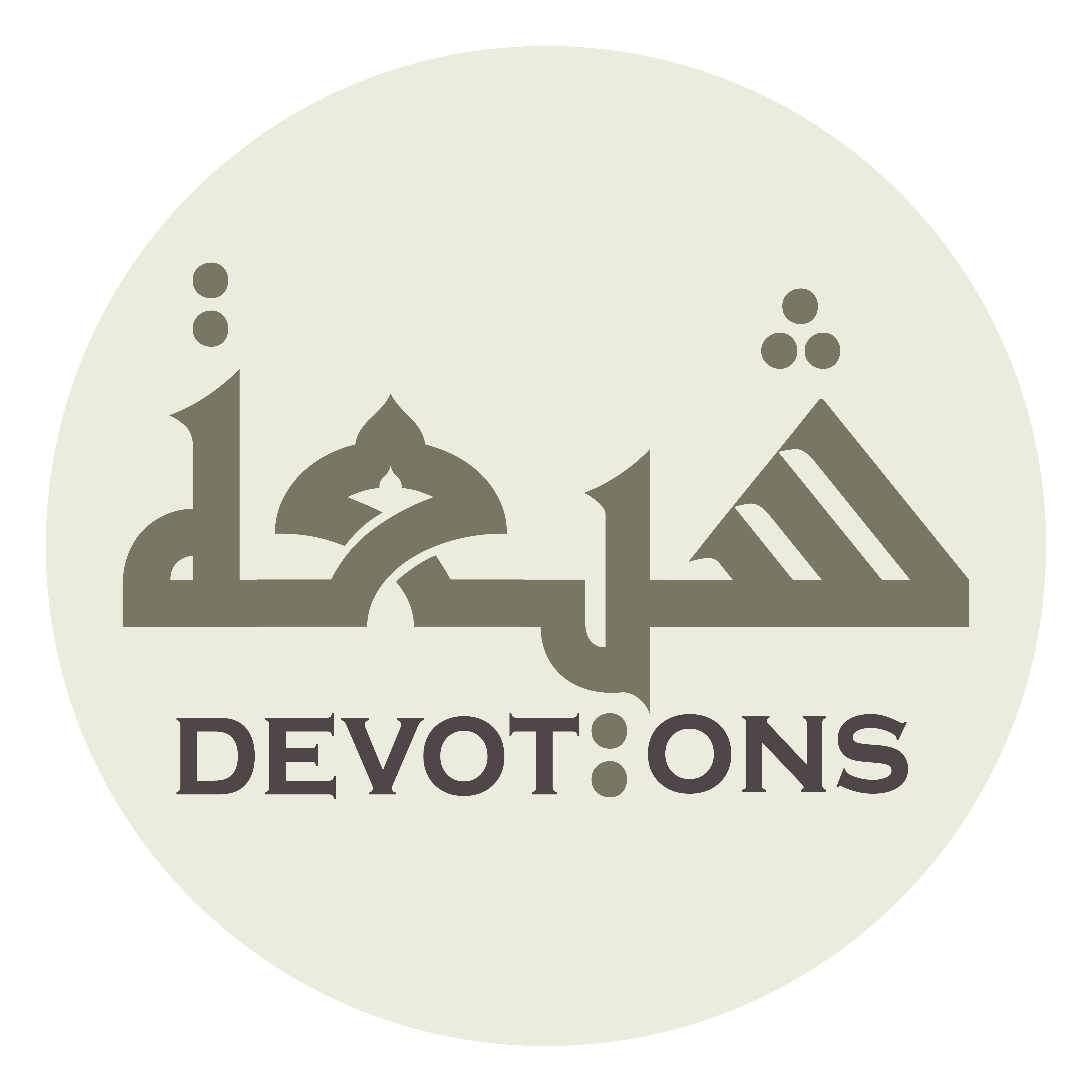 Dua when wearing clothes
اَلْحَمْدُ لِلَّهِ الَّذِيْ كَسَانِيْ مَا يُوَارِيْ عَوْرَتِيْ
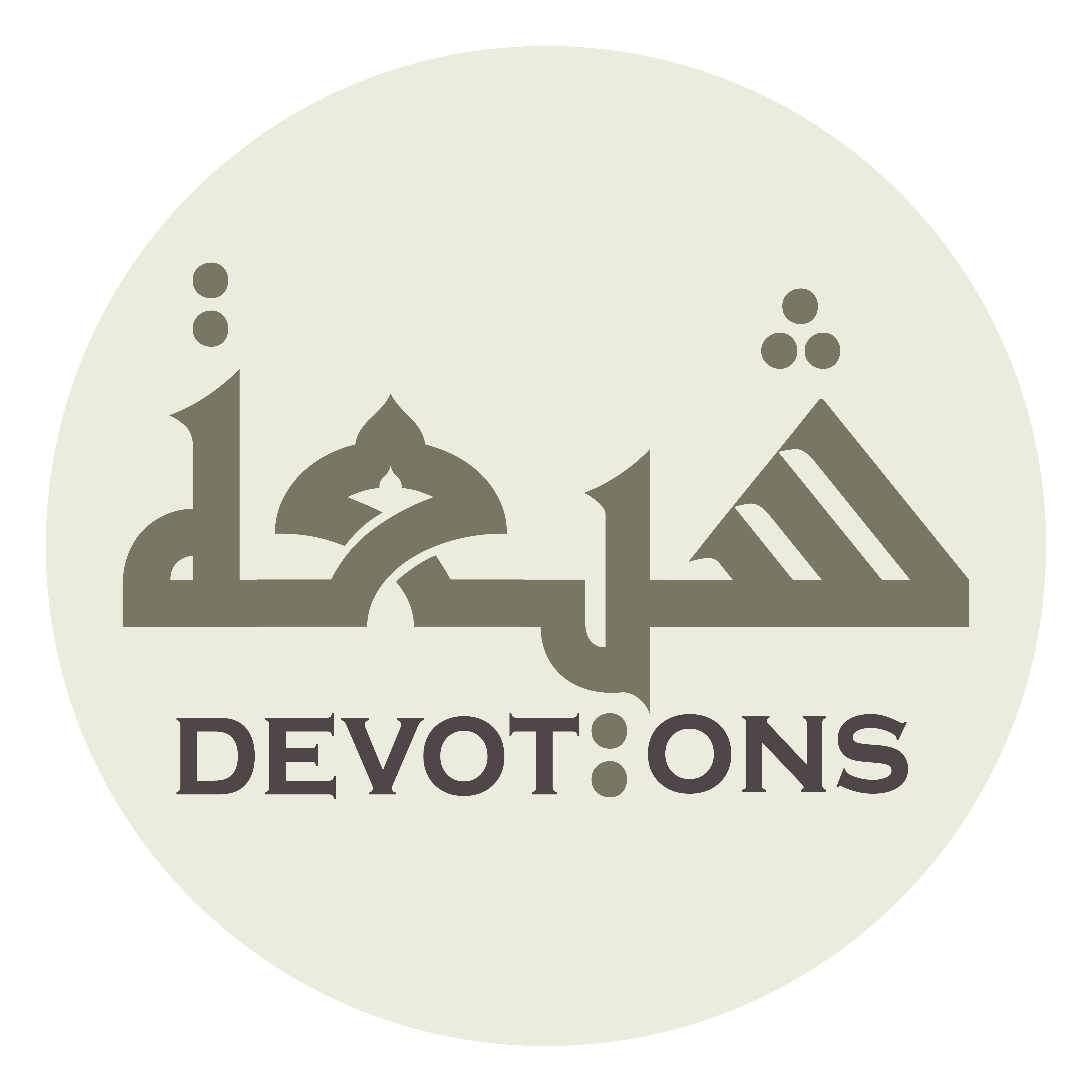 اَلْحَمْدُ لِلَّهِ الَّذِيْ كَسَانِيْ مَا يُوَارِيْ عَوْرَتِيْ

al ḥamdu lillāhil ladhī kasānī mā yuwārī `awratī

All praise is for Allah who clothed me with what I cover my private parts
Dua when wearing clothes
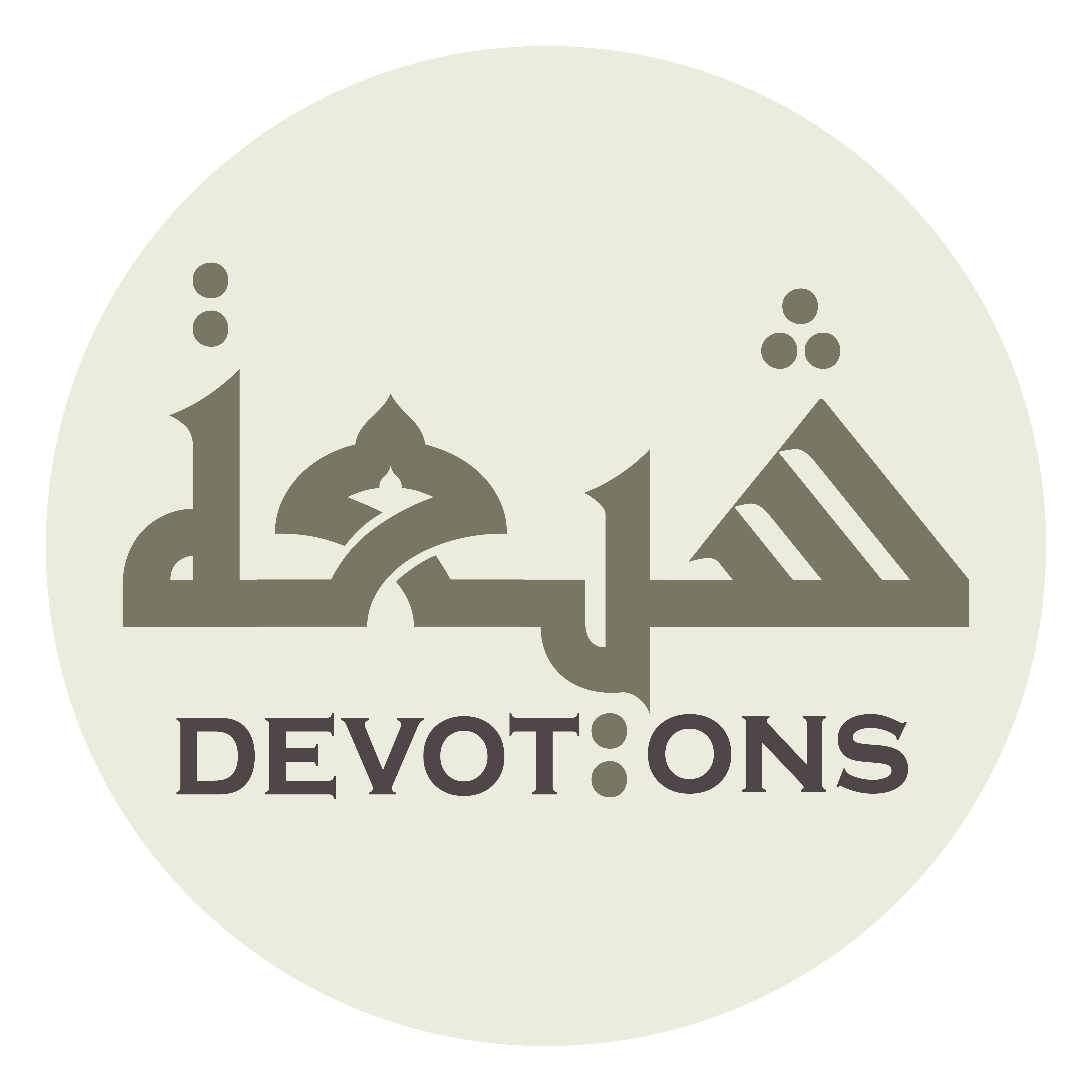 وَاَتَجَمَّلُ بِهِ فِيْ النَّاسِ

wa-atajammalu bihi fin nās

and beatify myself among people
Dua when wearing clothes